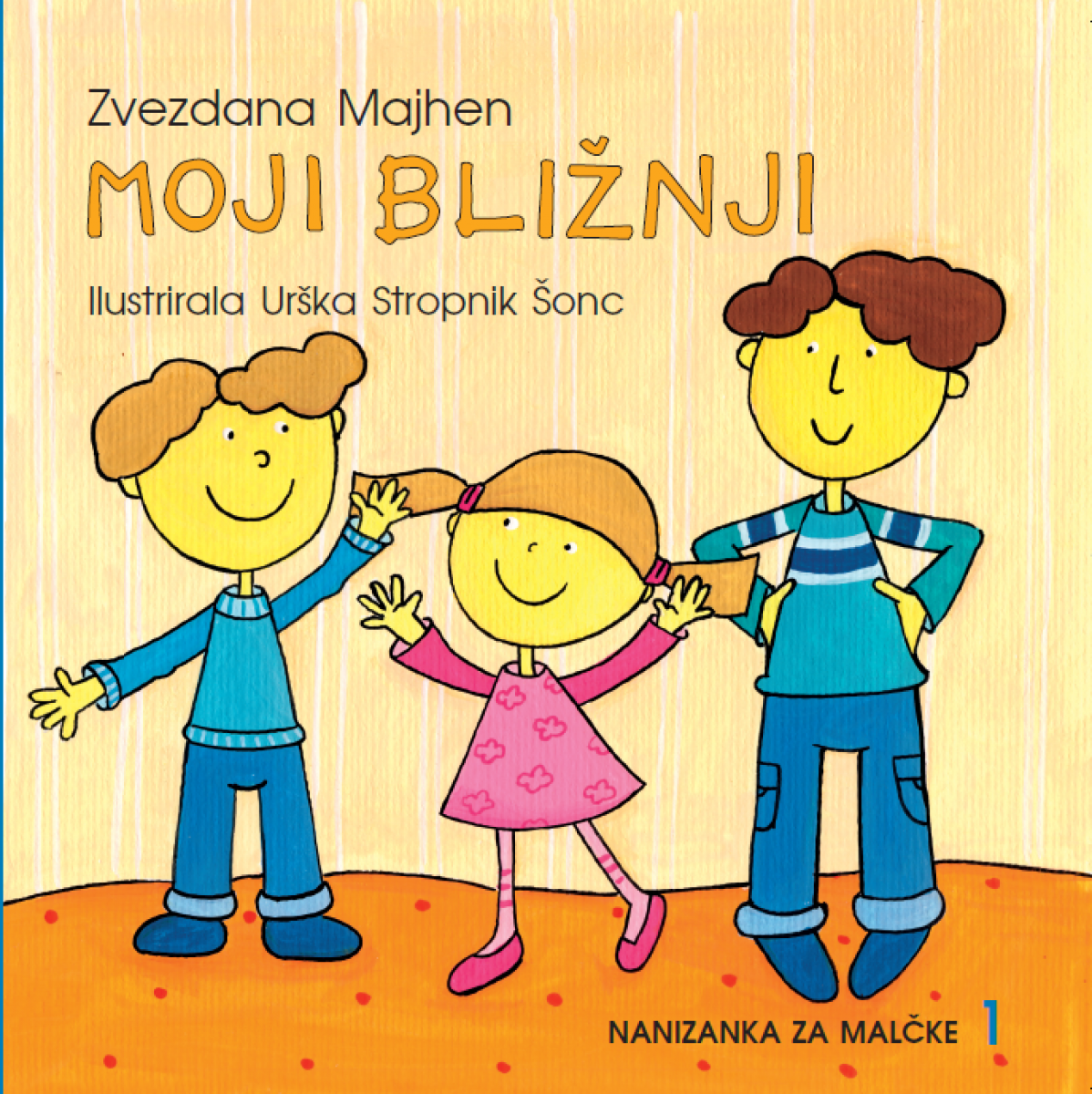 MOJA DRUŽINA
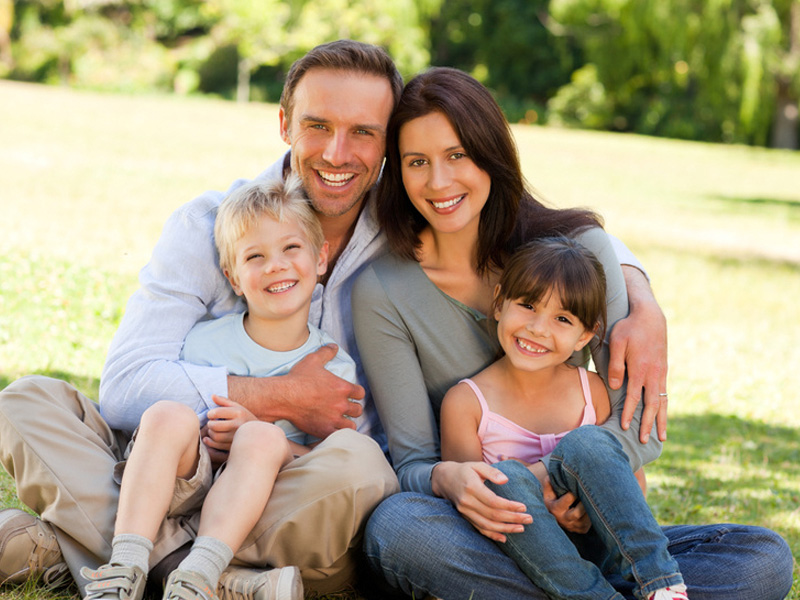 V NAŠEM DOMU SMO DOMA:
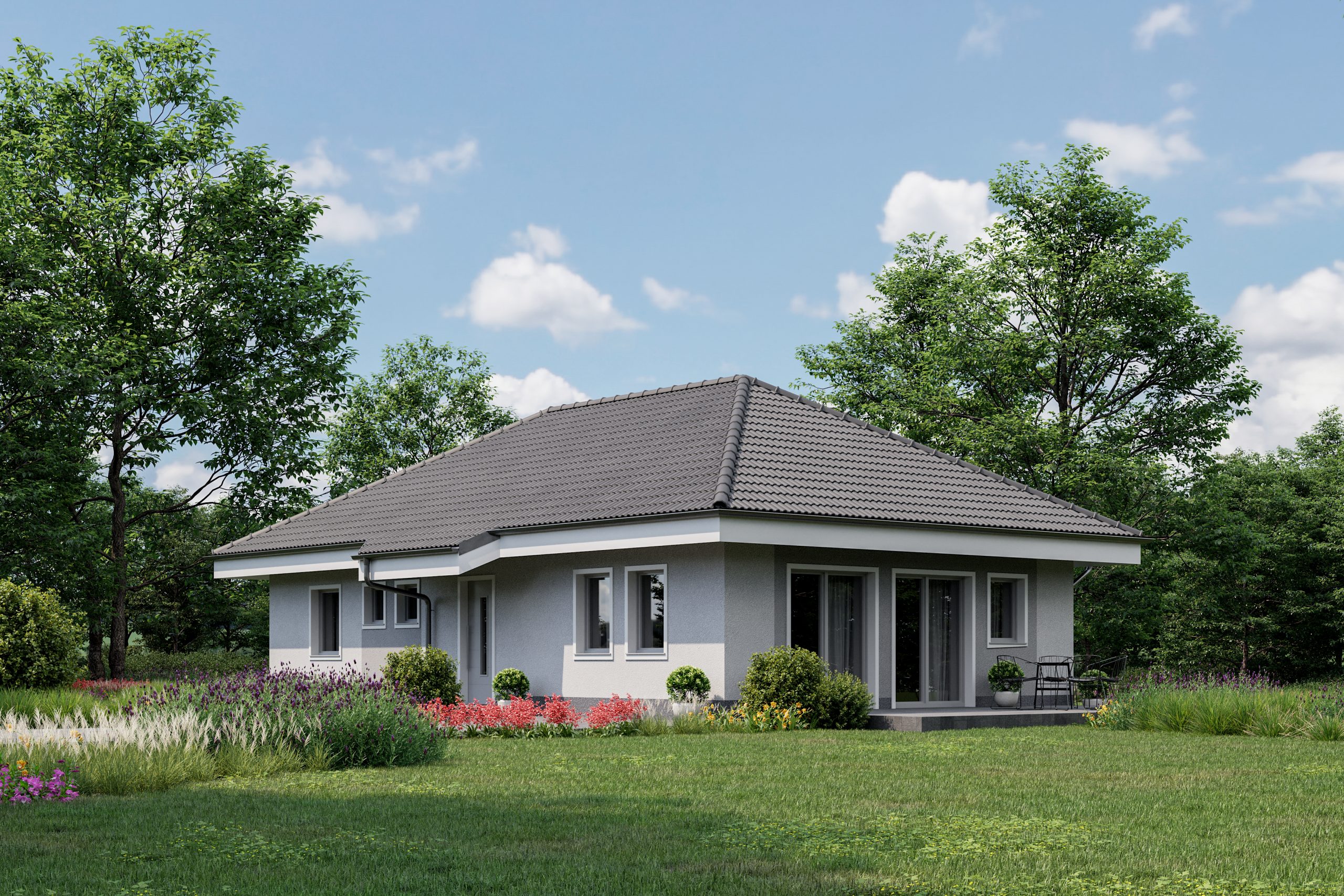 AJDA, JAZ IN LAN,
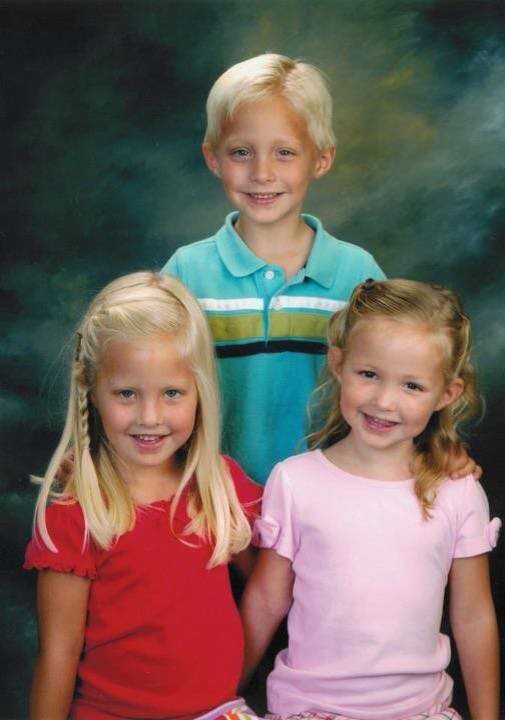 MAMICA TER OČKA -
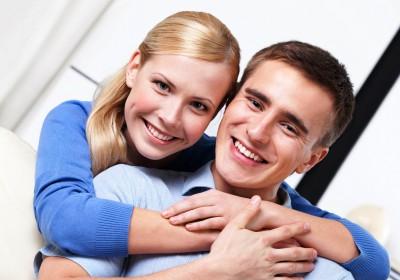 URŠKA IN URBAN!
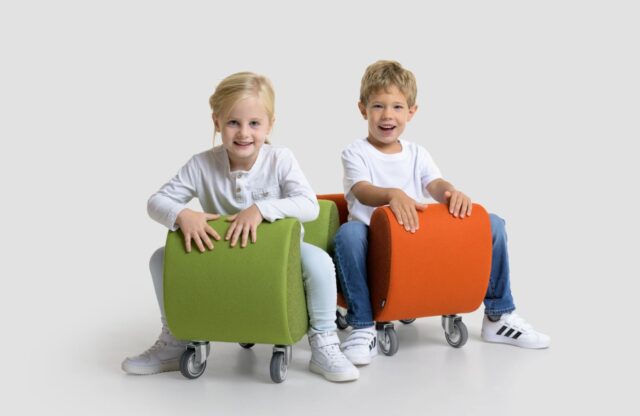 SKUPAJ SMO DRUŽINICA,
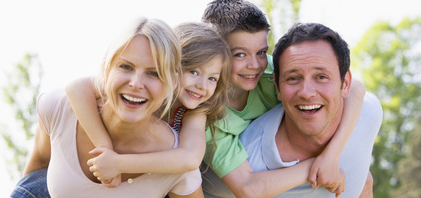 RADI SE IMAMO -
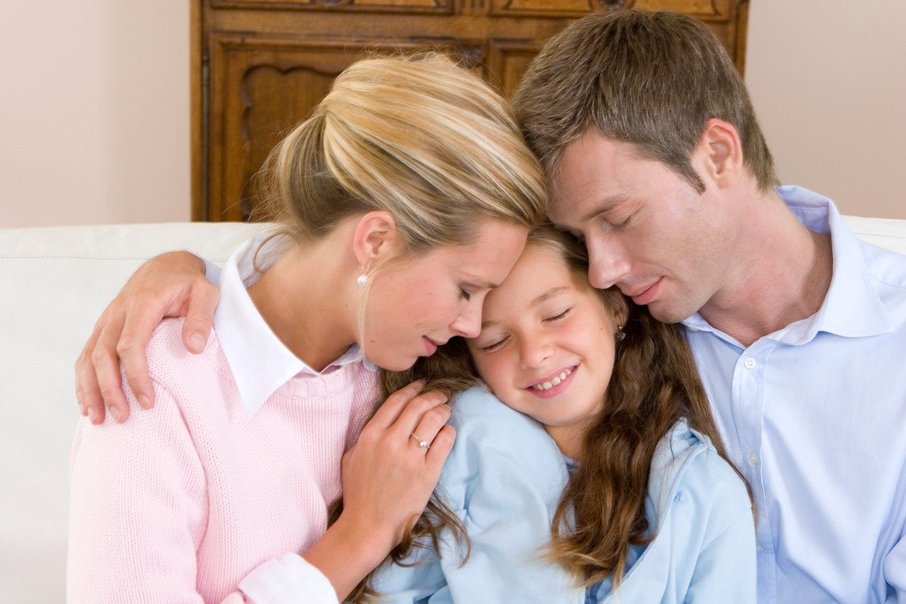 TUDI, ČE SE KAKŠEN DAN
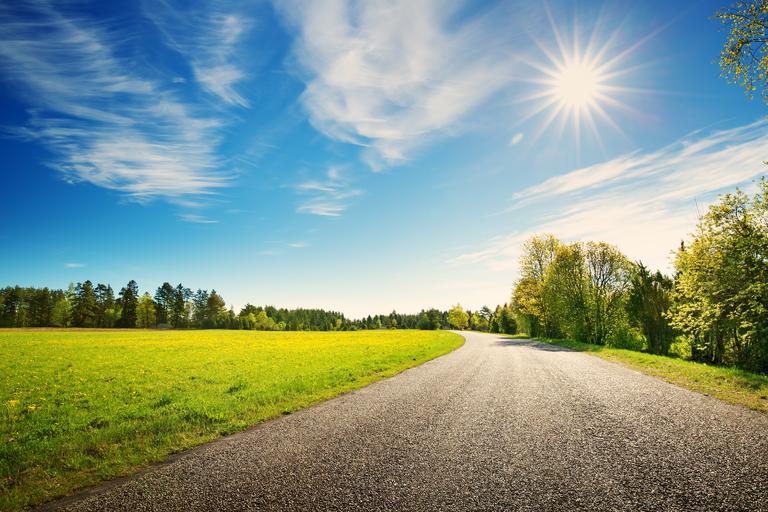 NIČ NE POCRKLJAMO.
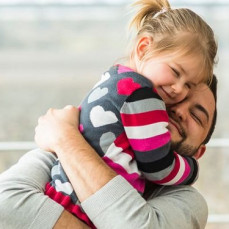